Les fonctions des organites
PowerPoint 2.1.3
Lesquels de ces mots connaissez-vous?
Appareil de Golgi
Chloroplaste
Lysosome
Noyau
Paroi cellulaire
Vésicule
Ribosome
Vacuole
Réticulum endoplasmique
Mitochondrie
Membrane cellulaire
Membrane cellulaire
enveloppe qui protège la cellule
sa structure aide à commander l’entrée et la sortie des substances dans la cellule
La membrane cellulaire
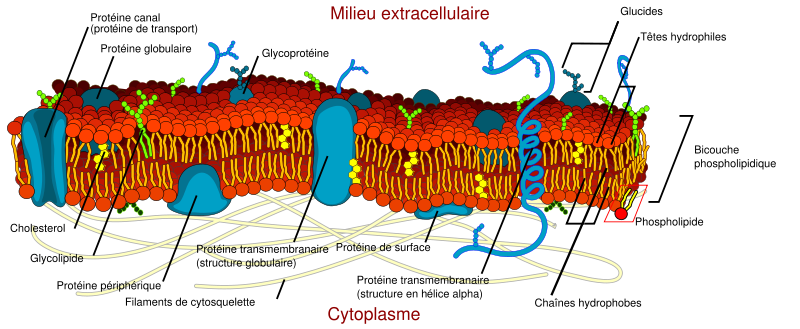 Paroi cellulaire
paroi rigide qui entoure la membrane cellulaire
il protège et supporte la cellule
présente chez les cellules végétales, les champignons et certaines bactéries
La paroi cellulaire
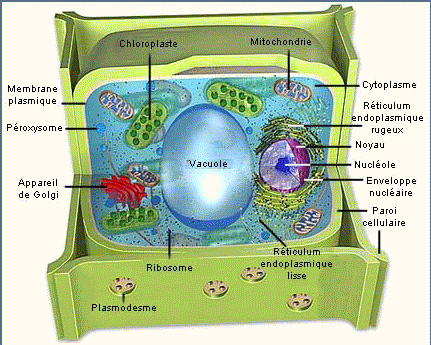 Cytoplasme
substance gélatineuse qui contient et supporte les organites de la cellule.
Composé majoritairement de l’eau.
Le cytoplasme
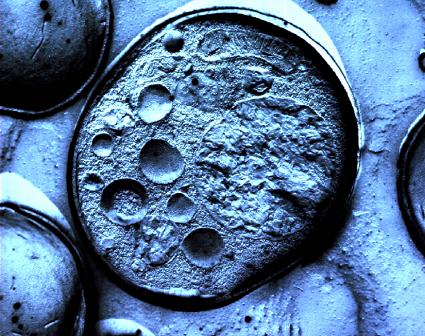 Mitochondrie
organite ovale responsable de transformer le glucose en énergie utilisable et nécessaire à la cellule.
Site de la respiration cellulaire
Formule,
C6H12O6  + O2  énergie + CO2 + H2O
La mitochondrie
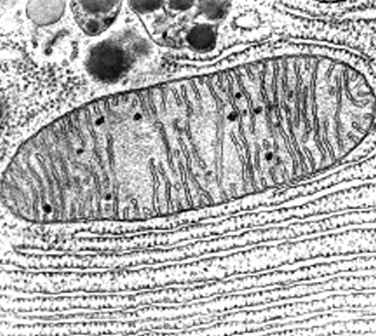 Chloroplaste
organite qui contient la chlorophylle permettant aux plantes de produire des glucides (sucres) par photosynthèse 
énergie + CO2 + H2O  C6H12O6  + O2  
présent seulement chez les cellules végétales et certains organismes unicellulaire
Le chloroplaste
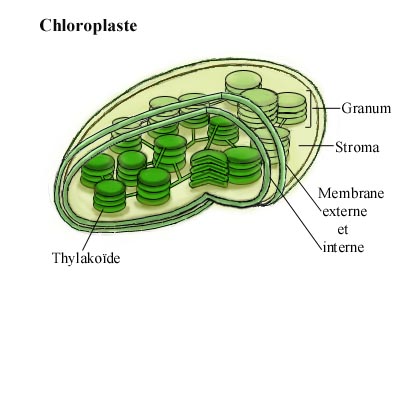 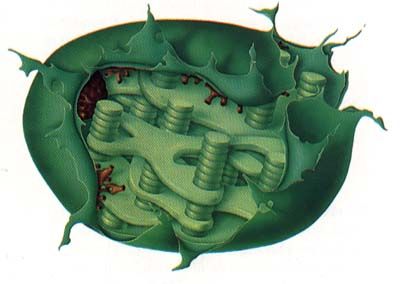 Ribosomes
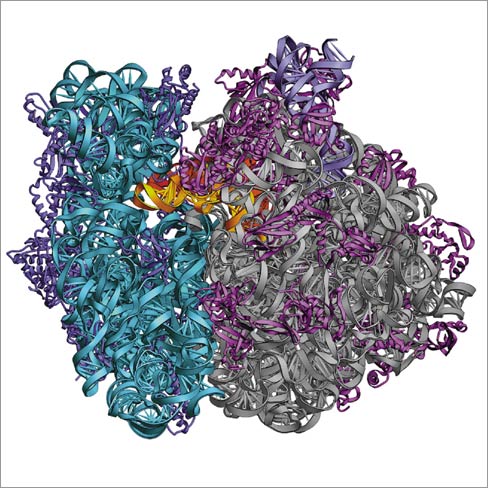 Ribosome
petits organites dépourvus de membrane
peuvent flotter dans le cytoplasme ou être liés au réticulum endoplasmique, le R.E.
le site de fabrication des protéines
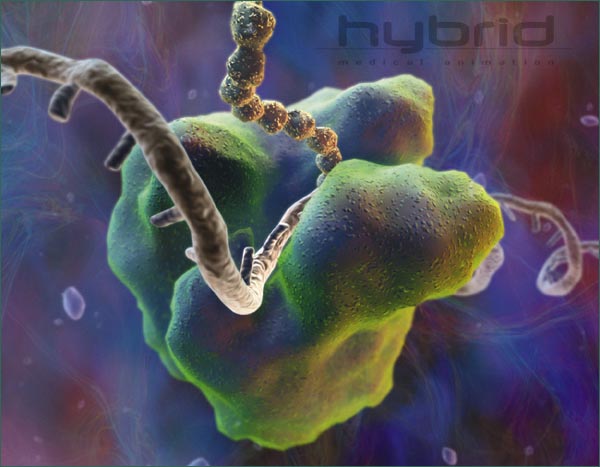 Les ribosomes en action
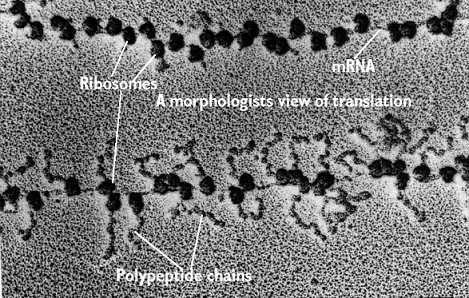 Réticulum endoplasmique, R.E.
membrane repliée qui forme un réseau de canaux par lesquels des protéines et d’autres substances  sont synthétisées ou transformées
Le réticulum endoplasmique
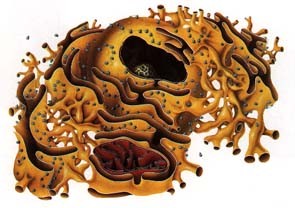 Le réticulum endoplasmique
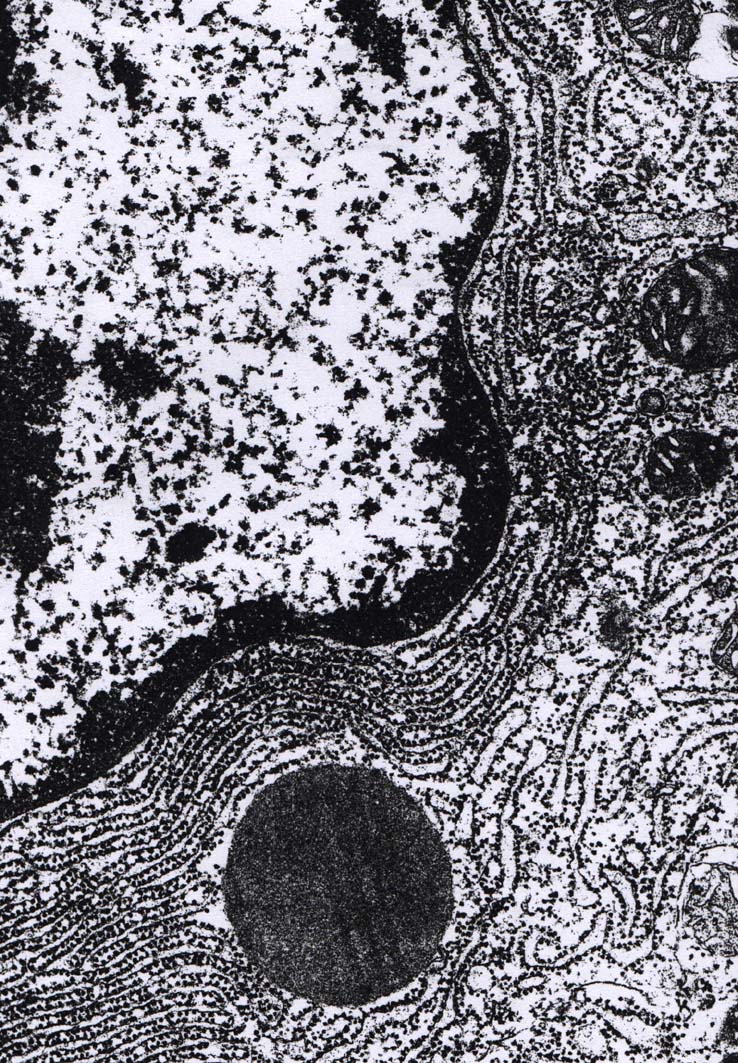 Le réticulum endoplasmique
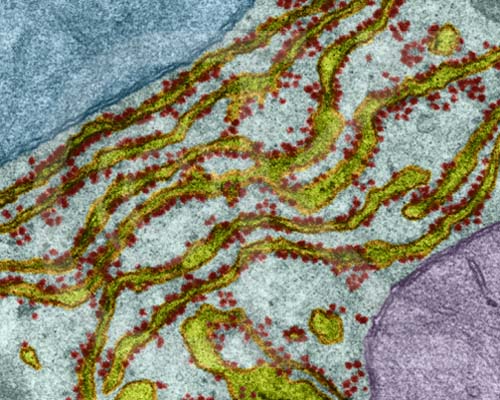 Vésicule
retrouvées aux extrémités de R.E. et de l’appareil de Golgi
transporte des nouvelles protéines vers l’appareil de Golgi et, ensuite, vers un autre endroit dans la cellule ou à l’extérieur de la cellule.
Les vésicules
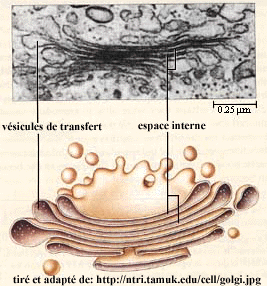 L’appareil de Golgi
fait le triage et l’organisation des protéines pour les transporter
L’appareil de Golgi
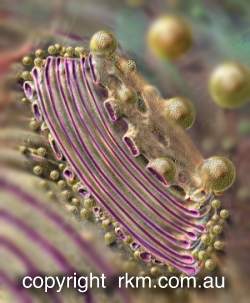 L’appareil de Golgi
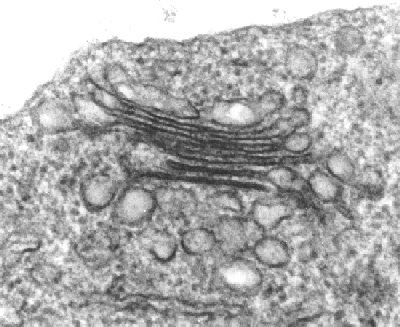 Vacuole
organite rempli de liquide servant à stocker l’eau, la nourriture, les déchets et autres substances
les cellules végétales contiennent souvent de petites vacuoles pour entreposer de l’amidon et une grosse vacuole pour emmagasiner de l’eau.
Vacuoles
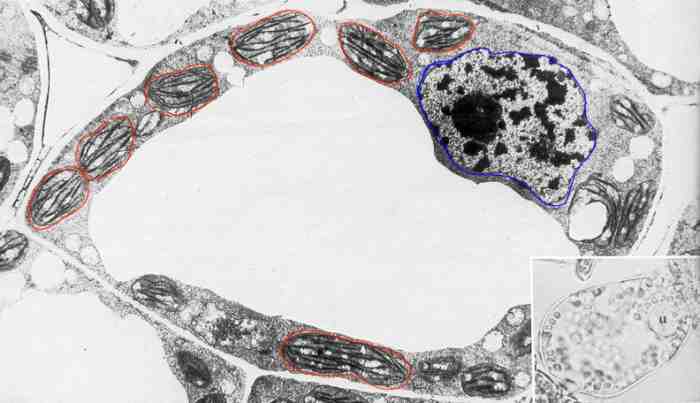 La vacuole
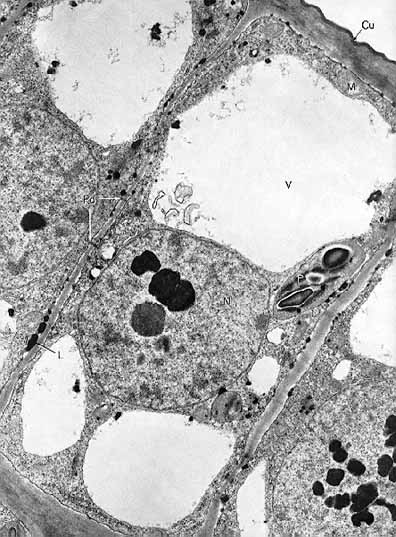 Noyau
organite qui commande toutes les activées cellulaires
contient l’ADN, l’information génétique
entouré de la membrane nucléaire qui protège le contenu du noyau
Le noyau
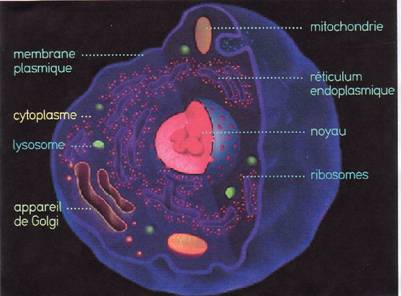 Le noyau
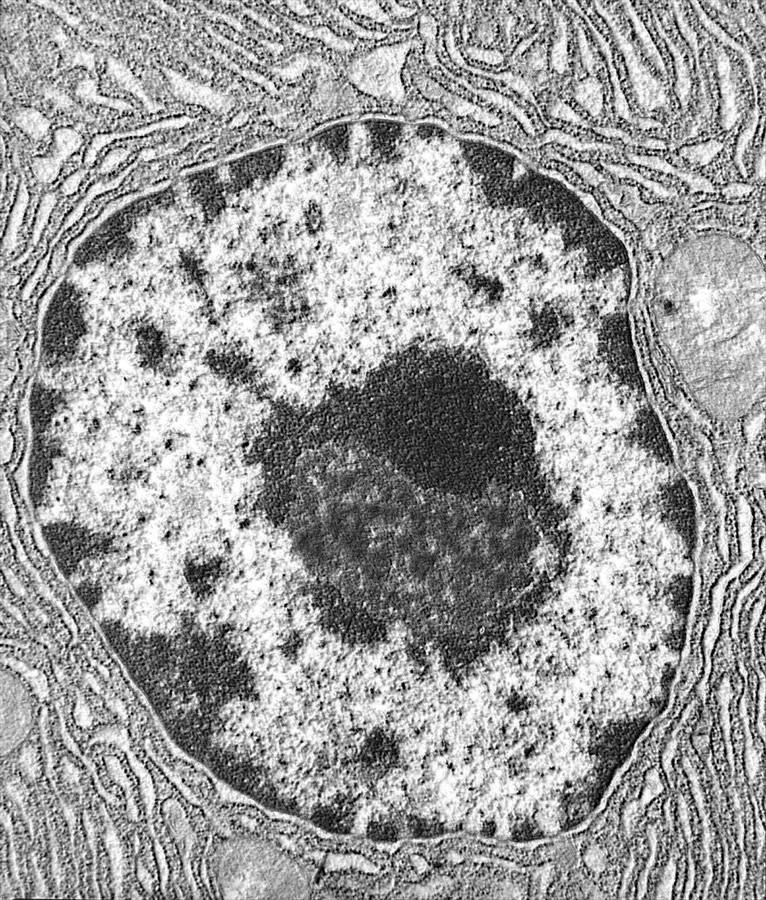 nucléole
organite qui flotte à l’intérieur du noyau
dépourvu de membrane
fabrique les ribosomes
Le nucléole
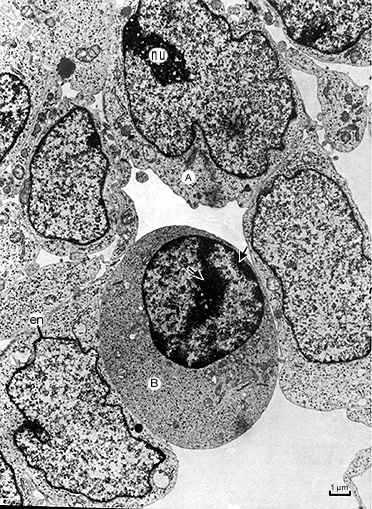 nucléole
Le nucléole
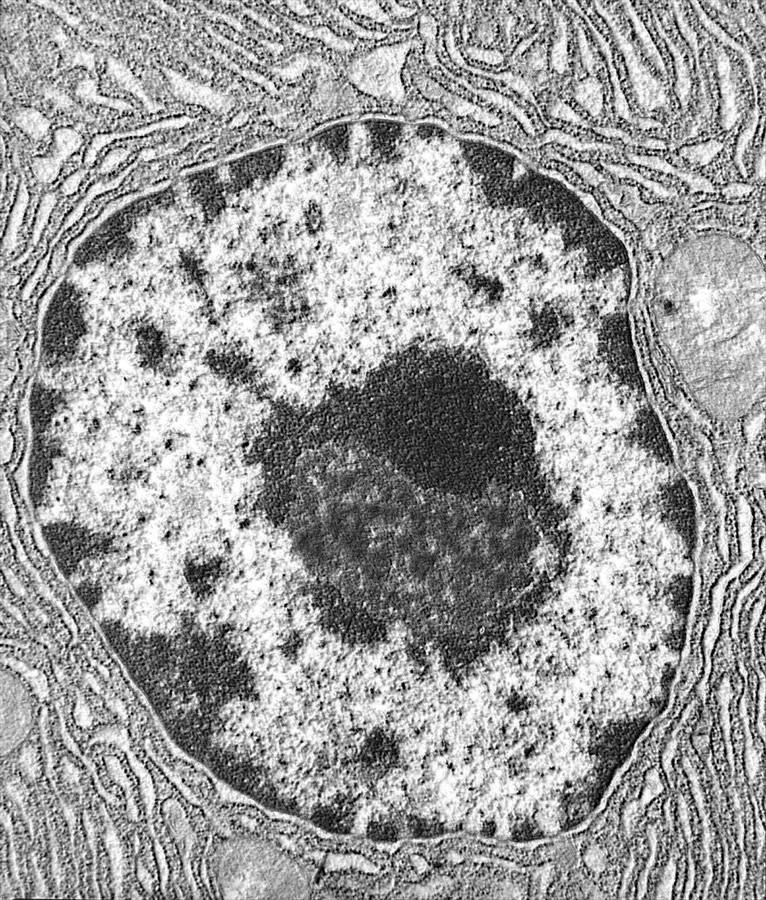 nucléole
Pores nucléaires
trous par lesquels sortent les ribosomes et d’autres substances du noyau
se trouvent sur la membrane nucléaire
Les pores nucléaires
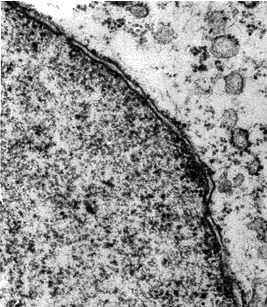 Membrane nucléaire
Pores nucléaire
Pores nucléaire
Acide désoxyribonucléique, ADN
molécule biologique présente dans le noyau cellulaire et contenant l’information génétique
transmise de génération en génération durant la reproduction.
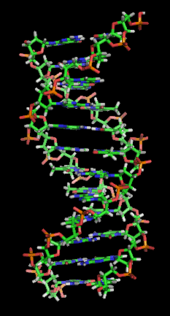 Membrane nucléaire
Membrane externe mince entourant le noyau
séparant le contenu du noyau de celui du cytoplasme
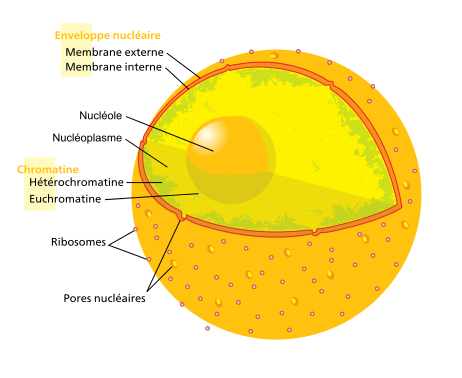 Le noyau